Силабус навчальної дисципліни «ПРАВО СОЦІАЛЬНОГО ЗАБЕЗПЕЧЕННЯ» 
Галузь знань: 08 Право 
Спеціальність: 081 Право 
Освітньо-професійна програма: «Право»
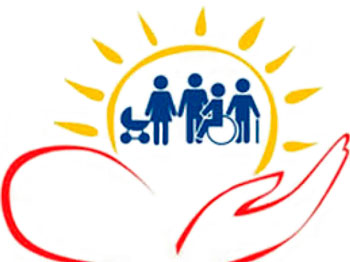 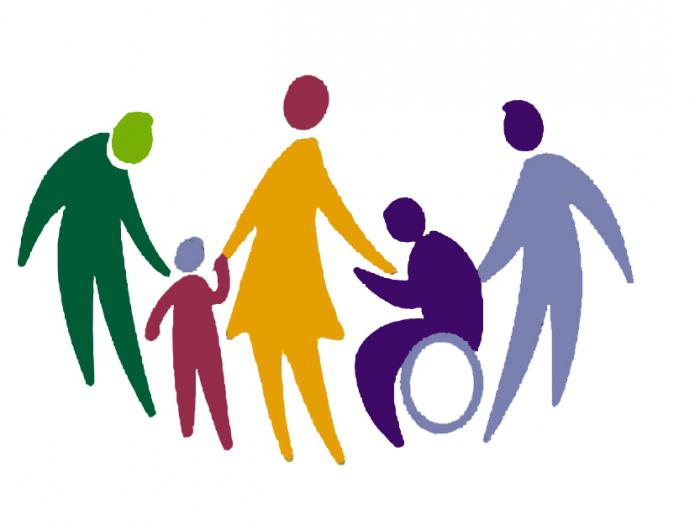 Дисципліна «Право соціального забезпечення» 
це спеціально відібрана правова інформація, за допомогою якої у здобувачів освіти формуються знання про форми і види загальнообов'язкового державного соціального страхування, соціального забезпечення, соціальної допомоги та соціального захисту і вміння й навички використання цих знань у їхній практичній діяльності.
РОЗДІЛ І
Тема 1. Загальні положення соціального захисту та права соціального забезпечення
Тема 2. Соціальні ризики: поняття, ознаки, види
 
РОЗДІЛ ІI
Тема 3. Система страхового пенсійного забезпечення
Тема 5.  Страхові допомоги
Тема  4. Правове регулювання спеціальних пенсій
Тема 6: Державні соціальні допомоги
Тема 7. Соціальні пільги
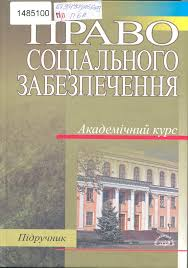 Навчальна дисципліна спрямована на надання здобувачам освіти знань щодо права соціального захисту у всіх своїх виявах: як галузі права, як системи законодавства та як науки. Програма «Право соціального захисту» включає всі основні теми курсу, які охоплюють як теоретичні проблеми науки права соціального забезпечення, так і положення чинного законодавства та практики його застосування.
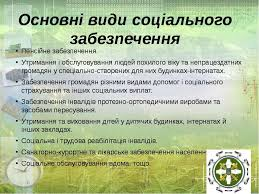 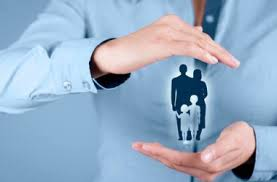 Рекомендована література
Основна (базова)
Право соціального забезпечення : підручник / [О. М. Ярошенко,. А. М. Слюсар, І. А. Вєтухова та ін.] ; за заг. ред. О. М. Ярошенка. –. Харків : Право, 2019. 
Клименко А. Л. Стандарти і гарантії соціального забезпечення: міжнародно-правовий і вітчизняний контекст : монографія / А. Л. Клименко.– Харків: Юрайт, 2019. 
Сташків Б. І. Право соціального забезпечення. Особлива частина : навчальний посібник. Чернігів: ПАТ «ПВК «Десна», 2018. 1092 с 
Смолярова М. Л. Право соціального захисту [Електронний ресурс] : Практикум / М. Л. Смолярова. – Електрон. дані. – Запоріжжя: ЗНТУ, 2017. 144 с. 
Право соціального забезпечення в Україні : підручник / О. М. Ярошенко, Г. О. Барабаш, Н. М. Вапнярчук та ін. ; за ред. О. М. Ярошенка. – 4-те вид., переробл. і допов. – Х. : Право, 2015. – 458 с. 
Чорненький В.І. Конституційно-правовий статус осіб з інвалідністю в Україні: монографія. Х.: Право, 2017. 232 с.
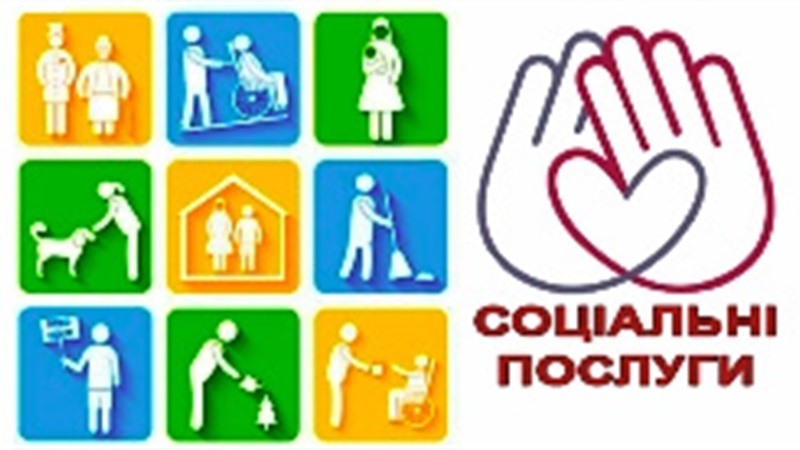